Lamar University
FAMILY EDUCATIONAL RIGHTS AND PRIVACY ACT(FERPA)
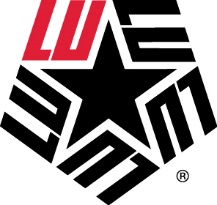 09-01-2016
1
Introduction to FERPA
FAMILY EDUCATIONAL RIGHTS AND PRIVACY ACT (FERPA), 20 USC 1232 (g) and its Implementing Regulations, 34 CFR Part 99

Applies to public and private institutions of higher education that receive Federal funds from any program administered by the U.S. Department of Education
Education related grants and contracts
Students receiving Federal financial aid
Violate Act – student can file a complaint with the U.S. Department of Education; penalty – Lamar University could lose Federal funding

The Family Policy Compliance Office (FPCO) of the U. S Department of Education – is charged with the development, interpretation and enforcement of FERPA
2
09-01-2016
FERPA: Rights of Students
FERPA provides three basic rights to college students:
right to inspect and consent to disclosure of their own education records
right to request corrections to their education records if the information is inaccurate, misleading or otherwise in violation of student’s FERPA privacy rights
right to restrict access of others to personally identifiable records (subject to several exceptions)
Education records – broadly defined to include virtually “all” records maintained by an educational institution (or party acting on behalf of institution), in any format (e.g. paper, electronic, video) that are “directly related” to one or more of its past or present students
an education record is “directly related” if it is “personally identifiable” to the student
includes records relating to admissions, financial aid, discipline, athletics, class schedules, disability, housing, grades, etc.
does not include student employment records (employment records must be made in the normal course of business, relate exclusively to the student’s employment, and not be available for any other purpose), treatment records, law enforcement records, records in sole possession of maker used for personal memory
Lamar University (LU) must annually provide its students with written notice of their rights under FERPA
Notices should be placed in student related publications – Catalogs, Course Schedules, and/or Conduct Code
09-01-2016
3
FERPA: Limitations on Student Rights
Limitations on student’s right to inspect their education records

Student does not have a right to review a confidential letter of recommendation where the student has waived in writing their right to review the recommendation letter and the letter is used “solely” for the purpose for which it was initially solicited
student cannot be required to sign waiver as a condition of admission to or receipt of service or benefit from the University
if no waiver is signed by the student, the student has a right to review the recommendation letter
if LU uses the recommendation letter for any purpose other than the purpose for which the letter was initially solicited, student has a right to review the recommendation letter (e.g. recommendation letter submitted in support of a student’s application to a Masters program – LU subsequently reviews the letter in regards to student’s application to a doctorate program – or reviews the letter during a subsequent disciplinary proceeding)
confidential recommendation letters placed in a student’s file before the effective date of FERPA, can remain confidential even if no waiver was signed by student – so long as letter is used solely for the purpose for which it was initially solicited

Student does not have a right to review a Professor’s grade book – so long as it remains in the possession of the Professor, not used for any purpose other than calculating the student’s grade in the course.

Student does not have a right to review parents’ financial records

If records contain information regarding more than one student, the requesting student may only inspect/review the specific information about that student
09-01-2016
4
FERPA: General Provisions
General rule:  student education records may not be disclosed without the written consent of the student 
Exceptions:
FERPA allows institutions to designate certain classes of information as “directory information” that “may” be released to anyone without the student’s consent
“Directory Information” is “information that generally would not be considered harmful or an invasion of privacy if disclosed”
LU must provide annual notice to students of the classes of information it has designated as “directory information”
Student who does not want information to be released without their consent, must file a written request to withhold “directory information”
09-01-2016
5
FERPA: General Provisions (Continued)
“Directory information” statement should be included in student related publications – should expressly identify all classes of information which LU has designated as “directory”

FERPA “directory information” categories include: name, address, telephone listing, e-mail address, major field of study, academic classification, participation in officially recognized sports and activities, weight and height of members of athletic teams, dates of attendance/enrollment status (e.g. undergraduate or graduate; full-time or part-time), degrees and awards received, last educational agency or institution attended, photographs, class roster
Student’s Social Security Number cannot be designated as “directory information”; Student ID number can be designated as “directory information” only if ID number cannot be used to access the student’s records, except when used in conjunction with one or more factors that authenticate the user’s identity (e.g. PIN)
09-01-2016
6
FERPA: General Provisions - Disclosure
You can disclose education records without the student’s consent to “other school officials” who have “legitimate educational interests” in the information.  A “legitimate educational interest” is defined by the demonstrated “need to know” by those officials of an institution who act in the students’ educational interest (see definition of school official below).

FERPA allows the University to broadly define who qualifies as a “school official” and what is a “legitimate educational interest” – LU must provide annual notice of its definitions to its student

A school official is a person employed by the University in an administrative, supervisory, academic or research, or support staff position (including law enforcement unit personnel and health staff); a person serving on the Board of Regents; or a student serving on an official committee (such as disciplinary or grievance committee).  They may also include a volunteer or contractor outside of the school who performs an institutional service of function for which the school would otherwise use its own employees and who is under the direct control of the school with respect to the use and maintenance of personally identifiable information (PII) from education records, such as an attorney, auditor, or collection agent, or a student volunteering to assist another school official in performing his or her tasks.  
A school official has a legitimate educational interest if the official needs to review an education record in order to fulfill his or her professional responsibilities for the University
09-01-2016
7
FERPA: General Provisions - Disclosure (Continued - 1)
FERPA permits (does not require) disclosure of information from education records to appropriate parties, including parents, in connection with an emergency if knowledge of the information is necessary to protect the health or safety of the student or other individuals 
Must document disclosures - keep records documenting perceived threat and the parties to whom information was disclosed

FERPA permits disclosure to parents of students if the student is their dependent for federal tax purposes
Must verify student’s dependent status (e.g. tax returns) – good for one tax season

FERPA permits disclosure to parents of information relating to the student’s violation of law or the University’s rules or policy governing the use or possession of alcohol or a controlled substance, if student has committed a disciplinary violation and is under the age of 21 at the time of the violation and disclosure 

FERPA permits disclosure in connection with financial aid the student has applied for or received (if necessary to determine eligibility, amount of aid, conditions of aid, to enforce terms and conditions of aid)
09-01-2016
8
FERPA: General Provisions – Disclosure (Continued – 2)
FERPA permits disclosure of education records to Federal and State Officials and organizations conducting studies on their behalf (FERPA regulations define scope of disclosures – disclosure conditions – no further disclosure by receiving party without the student’s consent)

FERPA permits disclosure of the final results of a disciplinary proceeding conducted against a student who is an alleged perpetrator of a crime of violence or a non-forcible sex offense, if the University determines as a result of disciplinary proceeding that the student committed a violation of the University’s own rules or policies with respect to such crime or offense
“final results” disclosure is limited to the name of student who is the alleged perpetrator, the violation the student was found to have committed, and the sanction imposed against the student by the University

FERPA permits disclosure of the final results of a disciplinary proceeding to a victim of a crime of violence or a non-forcible sex offense whether or not the alleged perpetrator was found in violation of the University’s rules and policies
“final results” disclosure limitations as noted above

FERPA permits disclosure of education records to officials of other institutions at which the student seeks or intends to enroll or where the student is already enrolled, so long as disclosure is related to the student’s enrollment or transfer
must inform students individually or provide annual notice to all students
must condition disclosure on receiving party’s agreement not to disclose information without student’s consent, will use only for the purpose for which disclosure was made
09-01-2016
9
FERPA: General Provisions – Disclosure (Continued – 3)
Lamar University can disclose education records/information without the student’s consent in response to a subpoena or judicial order
General Counsel’s Office (or designee) reviews subpoenas/judicial orders

Prior to disclosure – LU must notify student/former student of the subpoena or order before complying
General Counsel’s Office (or designee) sends notice letter to student’s current address or last known address LU has on file – must make good faith effort to notify student in advance of compliance

Exception to notice requirement – where grand jury subpoena or other subpoena issued for law enforcement purposes “instructs the institution not to notify the student”

Note, except for disclosures to school officials, disclosures pursuant to judicial orders/subpoenas, disclosures of directory information, and disclosures to the student, FERPA requires the institution to record/document the disclosure
09-01-2016
10
FERPA: General Provisions – Disclosure (Continued – 4)
FERPA disclosure restrictions apply only to information from the student’s education records – not to personal knowledge derived from direct, personal experience with a student

An LU faculty or staff member whom personally observes a student engaging in harassing or threatening behavior, can disclose such observation to Public Safety personnel, Dean of Students, etc. 

If an observation is reduced to writing in a document that identifies the student, the record would be subject to FERPA protections – however the faculty/staff member could still disclose their personal observations

Nothing in FERPA prohibits LU from contacting its law enforcement unit, orally or in writing, for the purpose of asking the unit to investigate a possible crime or enforce local, State or Federal law
09-01-2016
11
FERPA: Education Records
Records that are created by campus law enforcement unit at least in part for law enforcement purposes are not “education records” and are not subject to FERPA


If copies of Police reports are shared with a campus official – copies of the record would become subject to FERPA, the original record in the law enforcement unit would continue not to be subject to FERPA


Student education records that are shared with campus law enforcement as school official with a legitimate educational interest, remain subject to FERPA
09-01-2016
12
LU FERPA PRIVACY STATEMENT
LU – Bi-Annual Schedule
EDUCATION RECORDS AND STUDENT RIGHTS
The following information concerning student records maintained by Lamar University is published in compliance with the Family Educational Rights and Privacy Act of 1974 (FERPA) as amended (PL93-380). Access to education records directly related to a student will be granted to him or her unless the type of record is exempt from the provision of the law. The types, locations and names of custodians of education records maintained by the University are available from the Registrar. Access to records by persons other than the student will be limited to those persons and agencies specified in the statute. Records will be maintained of persons granted such access and the legitimate interest in each case. The release of information to the public without the consent of the student will be limited to the categories of information which have been designated by the University as directory information. The student may request this information be withheld from the public by making written request to the Record’s Office. Directory information includes name, all addresses, telephone listings, e-mail addresses, major, academic classification, participation in officially recognized activities and sports, weight and height of members of athletic teams, dates of attendance/enrollment status, degrees and awards received, last educational agency or institution attended, class roster and photographs. A student has the right to challenge records and information directly related to him or her if it is considered to be inaccurate, misleading or otherwise inappropriate. Issues may be resolved either through an informal hearing with the official immediately responsible or by requesting a formal hearing. The procedure to be followed in a formal hearing is available in the Record’s Office. Prior consent is not required from a student to disclose information to the Comptroller General of the United States, the Attorney General of the United States, the Secretary of State and State and local educational authorities. A reasonable attempt will be made by Lamar University to notify a student of a records request to comply with a judicial order or a lawfully issued subpoena, (unless otherwise ordered). The right of parental access to student records may be established by either of two methods: first, by the student filing a written consent statement and, second, by the parent validating the student’s dependence as defined by the Internal Revenue Service. A student has the right to file a complaint with the U.S. Department of Education concerning alleged failures by Lamar University to comply with the requirements of FERPA. Lamar University may release personally identifiable information to school officials. School officials include faculty, staff, or student workers who have a legitimate educational interest in gaining access to a student’s education record. Contracted individuals who are not employees of the institution, but who provide a service that the institution normally would perform itself, may also be classified as school officials.
09-01-2016
13
Lamar University Disclosure of Directory Information Statement
**LU Policies – Published in the annual catalog and bi-annual schedule.
	At its discretion, Lamar University may provide “directory information” to the general public without student consent. “Directory information” is defined by Family Educational Rights and Privacy Act (FERPA) as follows: 
The following items are considered DIRECTORY INFORMATION by the University, and the University may disclose any of these items without prior written consent, unless the student notifies the Record’s Office in writing to the contrary by September 1 of each fiscal year:
Name
All addresses, including LU issued email addresses
All telephone numbers
Major field of study
Academic classification	
Participation in officially recognized activities and sports
Weight and height of members of athletic teams
Dates of attendance and enrollment status
Degrees and awards received
Last educational agency or institution attended
Photographs
Class roster (not the student's class schedule) 
If a student does not want “directory information regarding his/her information to be released, the student must notify the Office of the Records, P.O. Box 10010, Beaumont, TX 77710, in writing with valid picture identification or by completing the Request for Directory Information Hold form, to ensure that information is not released by this University or published in the Student Directory. Students are responsible for requesting the release of their information once a request for withholding “directory information” has been placed on their record.
09-01-2016
14
LU Procedure to Amend Education Records
**LU Policies

If a student believes the information in his or her education record contains information that is inaccurate, misleading, or in violation of the students’ rights of privacy, the student should submit a written request for amendment to the Record’s Office. The written request should clearly identify the part of the record the student wants changed and specify why it is inaccurate, misleading, or in violation of the student’s right of privacy. The University will notify the student within a reasonable time regarding whether or not the record will be amended. If the University denies the student’s request for amendment of his or her record, the student has the right to a hearing regarding the requested amendment. 
**Note: This procedure does not govern grade appeals.
09-01-2016
15
Lamar University - Annual Notification of Rights of Students under FERPA
The Family Educational Rights and Privacy Act (FERPA) afford eligible students certain rights with respect to their education records. (An “eligible student” under FERPA is a student who is 18 years of age or older or who attends a postsecondary institution.) These rights include:

1.  The right to inspect and review the student's education records within 45 days after the day Lamar University receives a request for access. A student should submit to the Registrar, dean, head of the academic department, or other appropriate official, a written request that identifies the record(s) the student wishes to inspect. The school official will make arrangements for access and notify the student of the time and place where the records may be inspected. If the records are not maintained by the school official to whom the request was submitted, that official shall advise the student of the correct official to whom the request should be addressed.

2.  The right to request the amendment of the student’s education records that the student believes is inaccurate, misleading, or otherwise in violation of the student’s privacy rights under FERPA. A student who wishes to ask the school to amend a record should write the university official responsible for the record, clearly identify the part of the record the student wants changed, and specify why it should be changed. If the school decides not to amend the record as requested, the school will notify the student in writing of the decision and the student’s right to a hearing re­garding the request for amendment. Additional information regarding the hearing procedures will be provided to the student when notified of the right to a hearing.
09-01-2016
16
Lamar University – Annual Notification of Rights of Students under FERPA (Continued -1)
3.  The right to provide written consent before the University discloses “Personally Identifiable Information” (PII) from the student's education records, except to the extent that FERPA authorizes disclosure without consent.  The university discloses education records without a student’s prior written consent under the FERPA exception for disclosure to school officials with legitimate educational interests. A school official is defined as a person employed by the university in an administrative, supervisory, academic, research, or support staff position (including law en­forcement unit personnel and health staff); a person serving on the Board of Regents; or a student serving on an official committee, such as a disciplinary or grievance com­mittee, or assisting another school official in performing his or her tasks.  A school official also may include a volunteer or contractor outside of the university who performs an institutional service of function for which the school would otherwise use its own employees and who is under the direct control of the school with respect to the use and maintenance of PII from education records, such as an attorney, auditor, or collection agent or a student volunteering to assist another school official in performing his or her tasks. A school official has a legitimate educational interest if the official needs to review an education record in order to fulfill his or her professional responsibilities for the university. Upon request, the school also discloses education records without consent to officials of another school in which a student seeks or intends to enroll or which the university has an articulation agreement.
4.  The right to file a complaint with the U.S. Department of Education concerning alleged failures by the university to comply with the requirements of FERPA. The name and address of the Office that administers FERPA is:

Family Policy Compliance Office
U.S. Department of Education
400 Maryland Avenue, SW
Washington, DC  20202
09-01-2016
17
Lamar University – Annual Notification of Rights of Students under FERPA (Continued - 2)
FERPA permits the disclosure of PII from students’ education records, without consent of the student, if the disclosure meets certain conditions found in §99.31 of the FERPA regulations. Except for disclosures to school officials, disclosures related to some judicial orders or lawfully issued subpoenas, disclosures of directory information, and disclosures to the student, §99.32 of FERPA regulations requires the institution to record the disclosure. Eligible students have a right to inspect and review the record of disclosures. A postsecondary institution may disclose PII from the education records without obtaining prior written consent of the student –

To other school officials, including teachers, within the university, whom the school has determined to have legitimate educational interests. This includes contractors, consultants, volunteers, or other parties to whom the school has outsourced institutional services or functions, provided that the conditions listed in §99.31(a)(1)(i)(B)(1) - (a)(1)(i)(B)(2) are met. (§99.31(a)(1))

To officials of another school where the student seeks or intends to enroll, or where the student is already enrolled if the disclosure is for purposes related to the student’s enrollment or transfer, subject to the requirements of §99.34. (§99.31(a)(2))

To authorized representatives of the U. S. Comptroller General, the U. S. Attorney General, the U.S. Secretary of Education, or State and local educational authorities, such as a State postsecondary authority that is responsible for supervising the University’s State-supported education programs. Disclosures under this provision may be made, subject to the requirements of §99.35, in connection with an audit or evaluation of Federal or State supported educational programs, or for the enforcement of or compliance with Federal legal requirements that relate to those programs. These entities may make further disclosures of PII to outside entities that are designated by them as their authorized representatives to conduct any audit, evaluation, or enforcement or compliance activity on their behalf. (99.31(a)(3) and 99.35)
09-01-2016
18
Lamar University – Annual Notification of Rights of Students under FERPA (Continued - 3)
In connection with financial aid for which the student has applied or which the student has received, if the information is necessary to determine eligibility for the aid, determine the amount of the aid, determine the conditions of the aid, or enforce the terms and conditions of the aid. (§99.31(a)(4))

To organizations conducting studies for, or on behalf of, the school, in order to: (a) develop, validate, or administer predictive tests; (b) administer student aid programs; or (c) improve instruction. (§99.31(a)(6))

To accrediting organizations to carry out their accrediting functions. ((§99.31(a)(7))

To parents of an eligible student if the student is a dependent for IRS tax purposes. (§99.31(a)(8))

To comply with a judicial order or lawfully issued subpoena. (§99.31(a)(9))

To appropriate officials in connection with a health or safety emergency, subject to §99.36. (§99.31(a)(10))

Information the school has designated as “directory information” under §99.37. (§99.31(a)(11))

To a victim of an alleged perpetrator of a crime of violence or a non-forcible sex offense, subject to the requirements of §99.39. The disclosure may only include the final results of the disciplinary proceeding with respect to that alleged crime or offense, regardless of the finding. (§99.31(a)(13))

To the general public, the final results of a disciplinary proceeding, subject to the requirements of §99.39, if the school determines the student is an alleged perpetrator of a crime of violence or non-forcible sex offense and the student has committed a violation of the school’s rules or policies with respect to the allegation made against him or her. (§99.31(a)(14))

To parents of a student regarding the student’s violation of any Federal, State, or local law, or of any rule or policy of the school, governing the use or possession of alcohol or a controlled substance if the school determines the student committed a disciplinary violation and the student is under the age of 21. (§99.31(a)(15))
09-01-2016
19
Who Must Comply with FERPA
All LU employees including:
Faculty: Permanent & Adjunct
Staff: Permanent & Temporary
Student Employees
Student Organization Leaders
Contractors, Consultants, Auditors, & Volunteers (whose job roles have given them access to student education records)
09-01-2016
20
Why comply with FERPA?
It’s the LAW.

Failure to comply could result in the withholding of federal funds including student financial aid.

LU has a historical commitment to the principles of FERPA through its policies and practices.
09-01-2016
21
The Faculty Corner
Posting Grades
The public of posting of grades either by the student’s name, LamarID number (L#) or social security number (whole or partial), is a violation of FERPA. Even with names obscured, these numeric student identifiers are considered personally identifiable information and therefore violate FERPA.
NOTE – Randomly assigned numbers or code words that only the instructor and student’s know, can be used to post grades and are not a violation of FERPA. However, the posting should NOT be in alphabetical order
Do not disclose grades or GPA in a letter of recommendation unless the student has given you written consent.
Returning Assignments and Examinations
It is a violation of FERPA for faculty to leave graded exams where students can see each others grades and work. Leaving personally identifiable, graded papers or examinations unattended for students to view, is no different from posting grades in the hallway. A student’s right to privacy of education records should be honored at all times.
09-01-2016
22
The Faculty Corner Cont.
Miscellaneous
Never use your personal email to send information to students (only use your official Lamar University email)
Never send L#s to anyone but the student to whom it belongs 
If you are teaching more than one class/section and you have one or more students who have a “directory hold” in your class, then you may NOT combine your classes on Blackboard or anyplace else for sharing purposes
Never post any grades on Facebook, etc.
Only look up your own students – they are the only ones you have a legitimate interest in looking up
NEVER look up information on family members, or friends (unless they are students you have a legitimate interest in looking up) – this is a direct violation of Lamar University security policy
You may only look up yourself using Self-Service Banner (SSB). Looking up yourself in Internet Native Banner (INB), Xtender, paper files, etc, is a direct violation of Lamar University security policy.
Do not leave your desktop PC unattended while you are logged into the student information system.
Do not release directory information until you have checked to make sure the student has not placed a confidential hold on their account.
09-01-2016
23
Staff Notes
Miscellaneous
Never use your personal email to send information to students (only use your official Lamar University email)
Never send L#s to anyone but the student it belongs to
Only look up students you have a legitimate educational interest in looking up
NEVER look up information on family members or friends (unless they are students you have a legitimate educational interest in looking up) – this is a direct violation of Lamar University security policy
You may only look up yourself using Self-Service Banner (SSB). Looking up yourself in Internet Native Banner (INB), Xtender, paper files, etc, is a direct violation of Lamar University security policy.
Do not leave your desktop PC unattended while you are logged into the student information system.
Do not release directory information until you have checked to make sure the student has not placed a confidential hold on their account.
09-01-2016
24
Review
Let’s look at some potential scenarios you may encounter…
09-01-2016
25
Scenario No. 1
A special agent with the FBI arrives at your office with a subpoena for a student’s education records. In your opinion, the subpoena looks legitimate. The agent says he needs the information immediately. Should you provide him with the education records? - NO
09-01-2016
26
Scenario No. 2
You receive a visit from a student’s parent requesting the student’s class schedule/attendance records because there is an “emergency”.  The parent cannot reach the student but needs your help. Can you give the parent the class schedule/attendance information? - NO
09-01-2016
27
Scenario No. 3
A parent comes to your office with her child who is an enrolled student at 
	Lamar University. The student gives permission for you to discuss the student’s financial aid with the parent. The parent wants a print-out of the student’s financial aid. The student consents. Can you provide the financial-aid print-out to the parent? - YES
09-01-2016
28
Scenario No. 4
You receive a call from a student’s parent indicating that grade information is needed so they can get the student’s auto insurance discount. The parent cannot reach the student but needs your help. Should you provide the requested information? - NO
09-01-2016
29
Scenario No. 5
Student A comes to your office regarding his/her financial aid. The student has questions about the amount of aid and how it was calculated. The student asks for a copy of his/her parent’s tax return that was submitted to LU. Are you allowed to provide that information to the student? - NO
09-01-2016
30
Contact Information & Questions
***Do not disclose any information about a student if you are in doubt; contact the Registrar’s Office.
	

	David Short, Registrar 
	409-880-8060
	david.short@lamar.edu

	Barbara Price, Assistant Registrar
	409-880-8969
	barbara.price@lamar.edu
09-01-2016
31